Flood Emergency Response Grant Program
John Paasch, Flood Operations Branch Chief
K.C. Richmond, Regional Flood Preparedness Section Chief
Ally Wu, Flood System Analysis Section
 

  State-Federal Flood Operations Center
  Division of Flood Management
  California Department of Water Resources
[Speaker Notes: President Edgar
Vice President Suarez
And Board Members…]
Overview
Overview of Flood Preparedness Efforts (John Paasch)

Grant Program, Grant Types, and Delta Grants Highlights (K.C. Richmond)

Statewide Emergency Response Grants Highlights (Ally Wu)

Local Participant Experiences and Products (Local Agency Grant Awardees)

Closing Remarks (John Paasch)
4/11/2016
2
[Speaker Notes: Overview of Flood Preparedness Efforts (John Paasch) 2 minutes

Grant Program, Grant Types, and Delta Grants Highlights (K.C. Richmond) 10 minutes

Statewide Emergency Response Grants Highlights (Ally Wu)  5 minutes

Local Participant Experiences and Products (Local Agency Grant Awardees) No time limit

Closing Remarks (John Paasch) 1-2 minutes]
DWR Flood Preparedness Efforts & Flood ER Grants
Flood Safety Planning prepares locals, counties, and regions
Improved operational capacity to respond to flood emergencies
Increased self-reliance of local agencies and regions under SEMS
DWR better able to support local response
Local, County, State Alignment
Focus is on Values and Outcomes
4/11/2016
3
[Speaker Notes: Recall Sep 25 Prep Activities
“Local” flooding is regional in nature, CVFPP Planning Regions

With improved local and regional emergency preparedness, the state is ultimately better prepared to respond to emergencies. Additionally, as each local agency delivers its emergency plan, the State’s library and understanding of local emergency operations grows.

A lot of work, but great value.]
Delta Communications – $5 Million in Prop. 84 funding
Current Flood ER Grant Types
Statewide Flood ER – $10 Million in Prop. 84 funding
Delta Flood ER - $5 Million in Prop. 1E Funding
[Speaker Notes: Support improved local flood emergency preparedness and response in California 

Two separately-funded project geographic areas: Delta and Statewide. 

Two types of grant focused in the Delta and one type focused Statewide.]
Eligibility for Flood ER Grant
California public agencies with 
primary responsibility for flood emergency response
[Speaker Notes: One thing to note is that these Grants mirror and reinforce the State’s Standardized Emergency Management System (SEMS) by requiring local agencies to work through a SEMS-like structure.  If you recall, the SEMS structure is such that all emergency response begins at a local level and is elevated to the county and state as resources are drawn down.  Grants are awarded to a single lead agency, typically the county, who represents several other local agencies within their jurisdiction.


A great byproduct of this grant structure is that it facilitates stronger working relationships among local responders and improves coordination, communication, mutual aid, and overall speed and effectiveness of emergency response.]
Legal Obligations
[Speaker Notes: Grants were originally designed to support local agencies in fulfilling legal obligations to prepare local flood emergency plans.  

For Example, 

Water Code 9621: Counties within the Sacramento-San Joaquin Valley are required to collaborate with cities within its jurisdiction to develop a flood emergency plan

Water Code Section 9650:  
Applies to project levee protected basins in which more than 1,000 people reside
Local jurisdiction shall approve a resolution committing the preparation of a safety plan within two years

Each of the plans developed through this grant program fulfill the minimum requirements of WC 9650, but some go above and beyond those requirements.]
Funded Activities
Statewide/Delta Flood ER Grant (Prop. 84 & 1E)
Funding activities prioritized by 3 steps
Flood ER Grant Process
[Speaker Notes: Following the release of the PSP, DWR holds public workshop and staff are also available by appointment to assist locals with developing applications.]
Delta Communications Grants
Delta Communications Grant (Prop. 84)
Solicitation for $5M to the 5 Delta Counties
SB 27 Task Force Recommendation
Funded Activities include purchase and installation of communications equipment and communications plans. 
6 projects Funded for 6 Participating Agencies
Grant close out in 2016.
[Speaker Notes: One-time Solicitation to assist with addressing  Senate Bill 27 recommendation to develop and implement a Delta region specific Interoperability Communications Plan that supports communication between emergency response agencies
No future solicitations will occur for this grant type
Interoperable communications are an essential part of a quick and coordinated emergency response.  The speed at which emergency staff are able to respond and communicate can mean the difference between a flood fight and a catastrophic event.  During emergencies, go-to communication systems can become unreliable due to service limitations, high levels of usage, tower outages, or interference and other issues.  Emergency responders need a quick and reliable way to communicate with one another not only within their own county or jurisdiction, but throughout the Delta region as many local responders pull from the same resources and Delta island levees can be affected by neighboring island levee failure or damage. 
The Delta Communications Grants fund the purchase of equipment required to provide interoperable emergency communication between all 5 counties within the Delta
Equipment includes radios, radio consoles, base stations, satellite phones, antenna systems, repeaters, microwave equipment, mobile communications equipment (including vehicles and trailers), communications software.
Grant also funds the development of communications plans and training for use of the newly acquired equipment. 

6 projects were funded for 6 participating agencies
Bethel Island  Municipal Improvement District
Contra Costa County OES
Sacramento County 
San Joaquin County
Solano County OES
Yolo County]
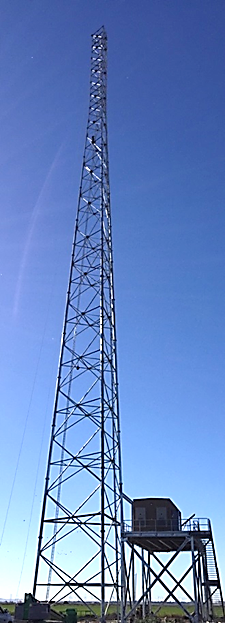 Delta CommunicationGrants Highlights
Twitchell Radio Tower 
Installed by Sacramento County
Total Cost $2.2M, $1.5M provided by DWR Grant
Prior to installation, reliable communications in this part of the Delta did not exist.
Reliably connects all 5 counties and DWR.
[Speaker Notes: Twitchell Tower along with an existing tower in Solano County, and the new radio equipment purchased through this grant, will create a two zone (northern and southern) high level communication system for the Delta Region.

This radio tower works in tandem with mobile communications vehicles and other radio equipment owned by Contra Costa, Solano, Yolo, Sacramento, and San Joaquin counties to support better coordinated, aligned, and more effective local overall emergency response in the Delta.  Additionally, State responders can now quickly “tie into” emergency response, reliably contact local emergency responders, and more effectively provide support where it is needed.]
Delta CommunicationGrants Highlights
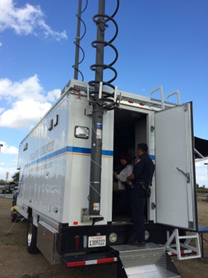 Communications on Wheels (COW)
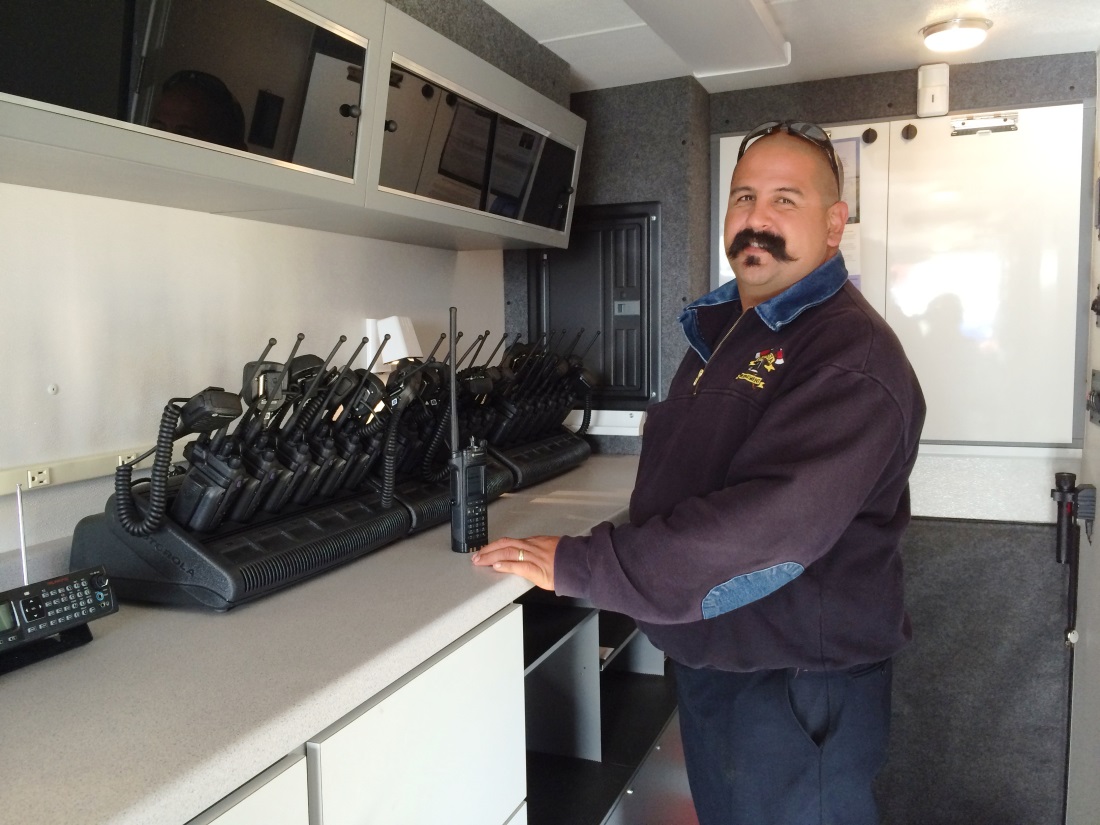 [Speaker Notes: This is an example of a mobile communications vehicle that can be strategically placed in the Delta for emergency interoperability during emergency responder deployment. 

This COW was purchase by Solano County under their Delta Communications Grant with DWR]
Delta Flood ER Grants
6 Projects Funded
125 Participating Agencies
Over $8.5 million in requested funds
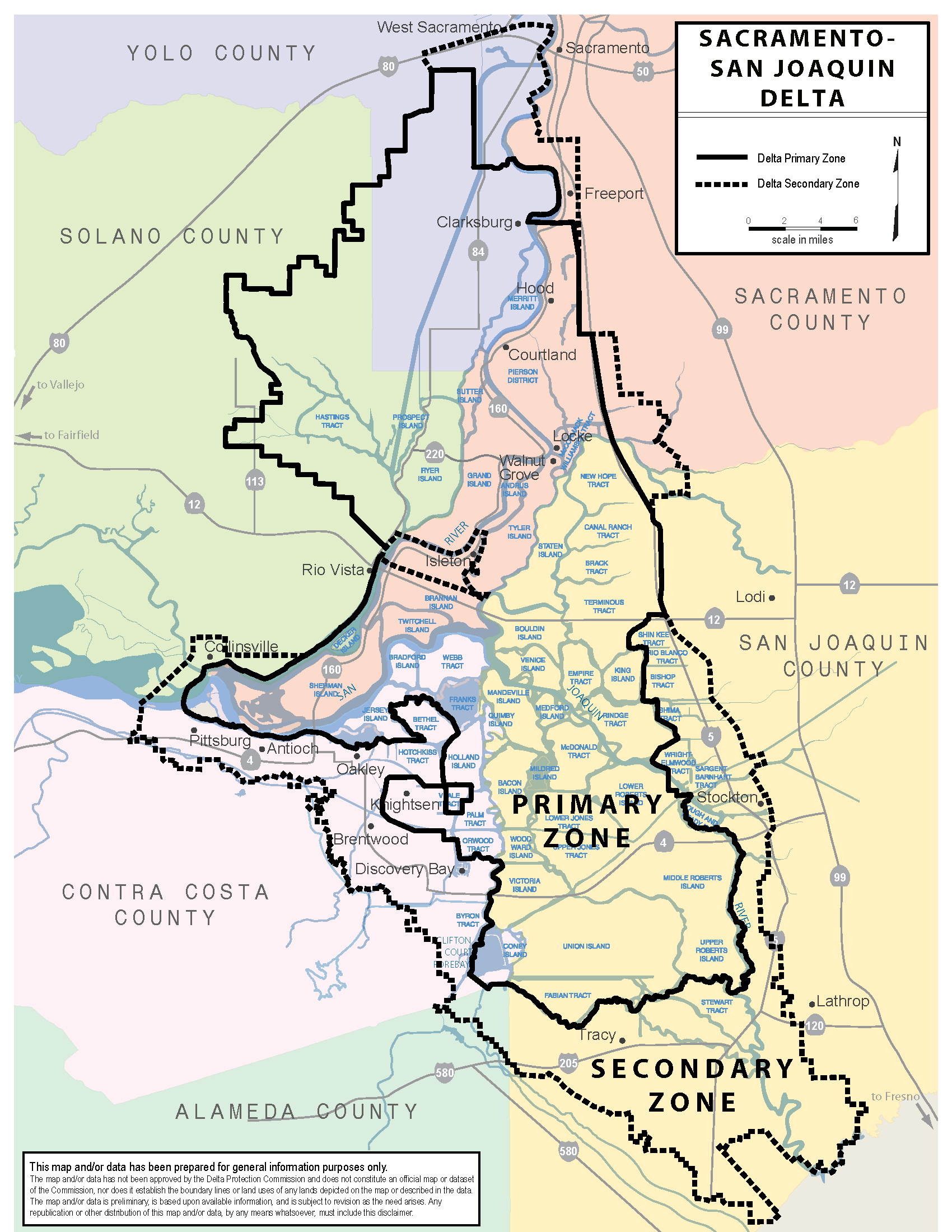 Focused on Planning & Coordination
[Speaker Notes: The second type of Delta Grant is the Flood Emergency Response Grant

The first round solicitation for this grant funded work to update and improve emergency response plans, maps, and warning systems.  This work improves local flood emergency response and increase public safety by allowing for faster response, evacuation, and coordination during emergency events.   Training held for emergency personnel in emergency management systems brings agencies into compliance with FEMA requirements and will allow for better cost recovery following an event]
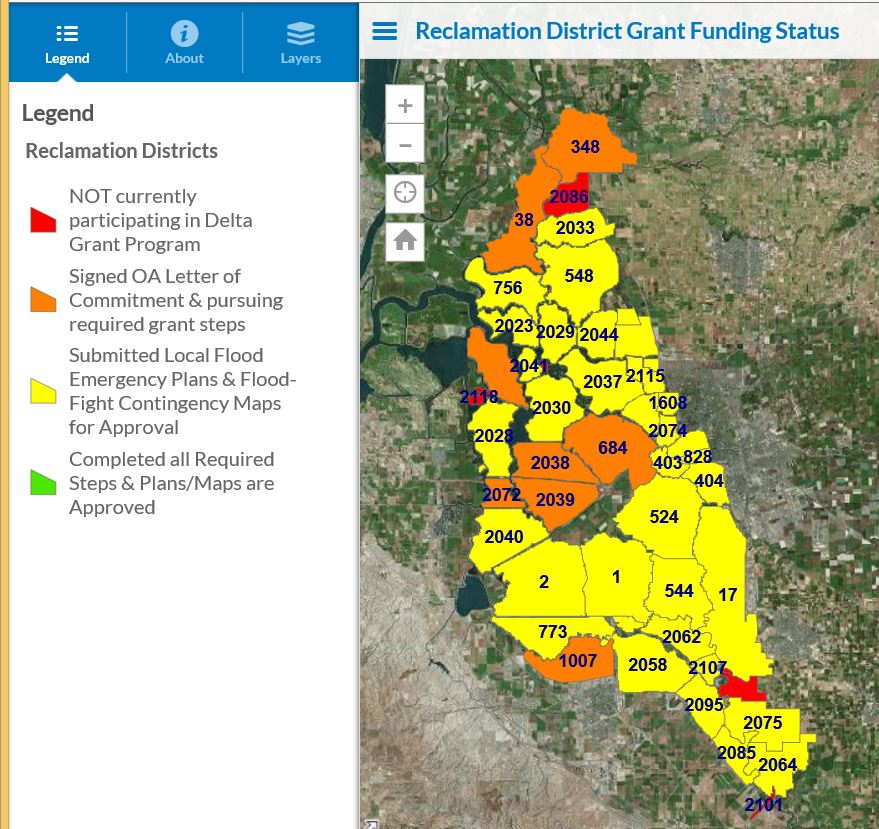 Delta Flood ER Grants HighlightsSan Joaquin County Coordination
[Speaker Notes: SJC OES grant is a great example of the benefits of the Grant structure to reinforce the SEMS relationships within the region.  DWR is contracted with SJC who is the lead agency representing 53 participating local agencies.

This map shows that most of the districts are participating and coordinating through their county]
Delta Flood ER Grants HighlightsSan Joaquin County Coordination
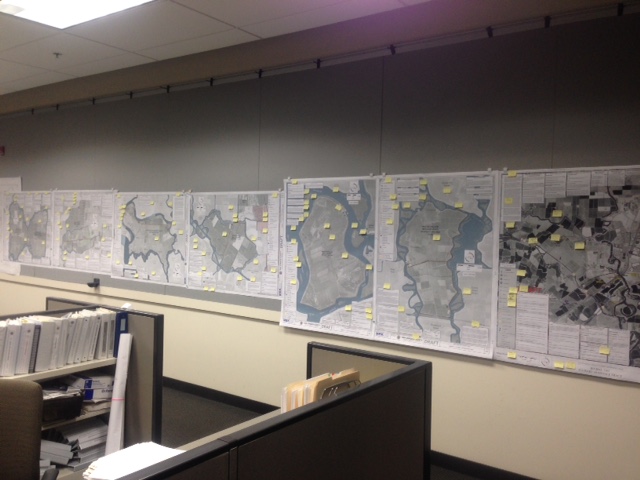 [Speaker Notes: Districts and County did a lot of back and forth coordination to review and finalize these flood emergency response maps
These Maps and subsequent plans fulfill the requirements of WC Section 9650 and include such things as:
Historic problem areas (levee breaches, boil/seepage sites, erosion sites, etc)
100 year floodplain elevations
Critical infrastructure
Levee Patrol Routes
Emergency Command Post Locations
Staging Areas
Evacuation Routes
….and much more.]
Up to $5000 in application cost reimbursement for successful applicants
Funding focused on Step 2 Tasks for agencies who have completed plans
Second Delta Grant proposal solicitation package anticipated spring 2016
Delta Flood ER Grants Next Steps
Future Solicitations
[Speaker Notes: A third solicitation would focus on step 3 tasks, which support improvement of emergency response facilities and the purchase of emergency response and flood fight materials for stockpiling.]
Statewide Flood ER Grant Awardees
34 Projects Funded
189 Participating Agencies
Over $24 million in requested funds
Focused on Various Activity Areas
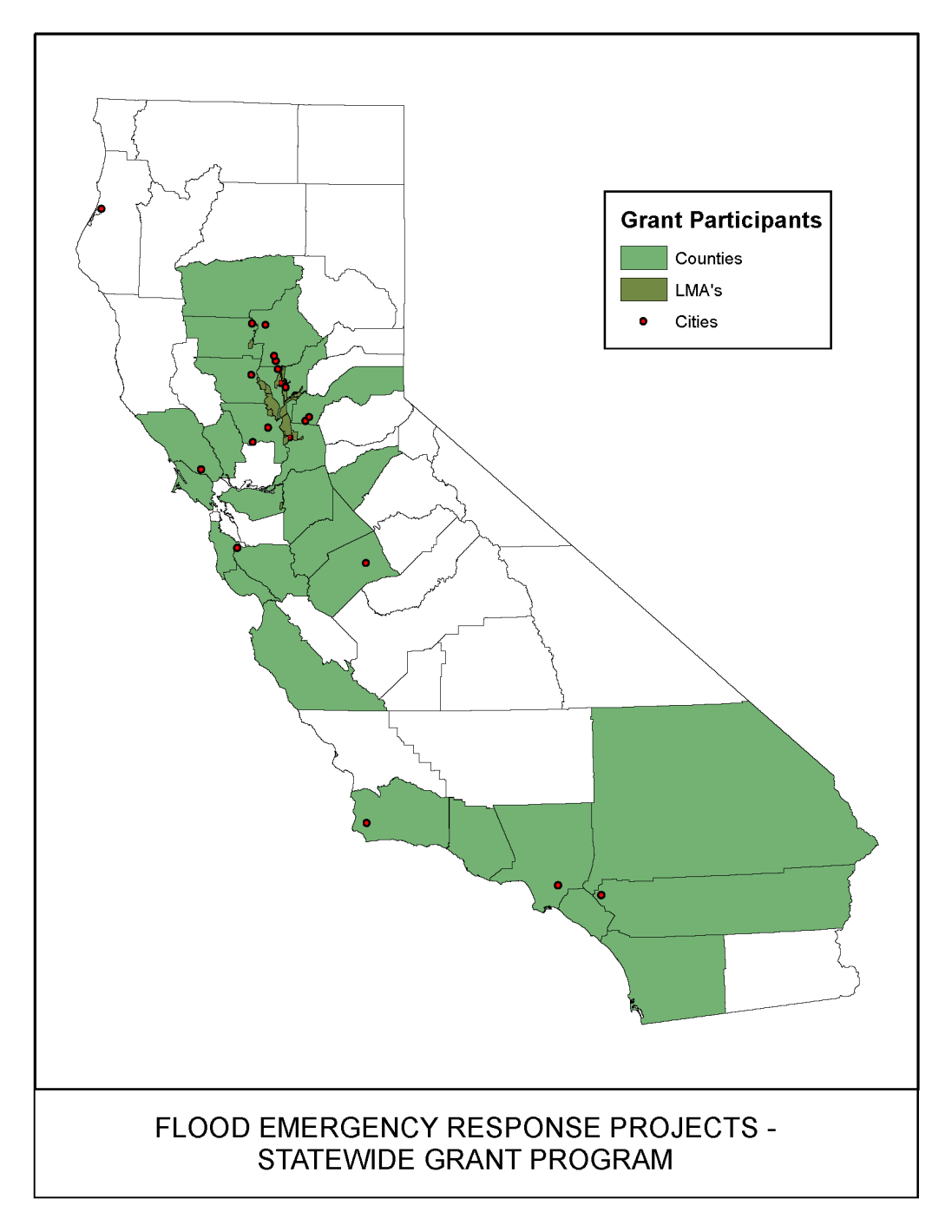 [Speaker Notes: There are different activity areas were funded by this program, including preparing or updating local flood emergency plans, coordinating flood emergency planning and preparedness including training and exercises, purchase and installation of emergency communication and etc.]
Statewide Flood ER Grants Highlights
Ventura County Project
Total awarded $840K for round 1 and $780K for round 2 by DWR Grant
For round 1, contract executed in 2014, to be completed by 2017
Update the Automated Local Evaluation in Real Time (ALERT) 2 system
Consist of gages, radio towers and receivers to monitor river and stream water levels, rainfall and others
Use as an emergency communications tool
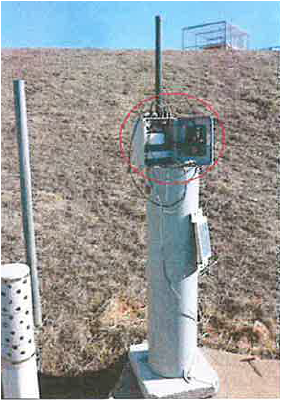 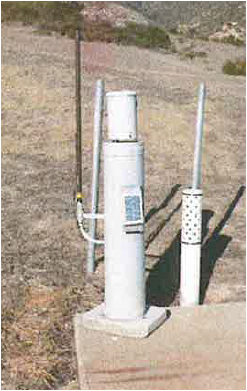 [Speaker Notes: The value of upgrading this product will eliminate of data loss due to overlapping transmissions and radio interference across agency boundaries. This product will be beneficial to all emergency responders because they will provide higher quality information for decision makers and improved capacity during major weather events and system reliability.

In addition to the NWS, the ALERT 2 system data can be used to warn residents, increasing evacuation time.]
Ventura County Project Grants Highlights
[Speaker Notes: This map shows the extend of all the Alert 2 systems installed in southern CA. Only a portion of areas are funded by DWR.]
Statewide Flood ER Grants Highlights
Reclamation District (RD) 108 Project
Total awarded $1.2million for round 1 and $680k for round 2 by DWR Grant
For round 1, contract executed in 2014, to be completed by 2017
Update and develop Emergency Operations Plans 
Create a Unified Flood Fight Command System Operations Manual
Develop flood contingency maps
Develop a training plan for FEMA reimbursement
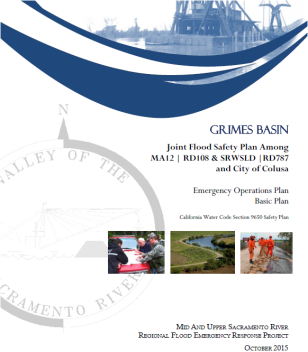 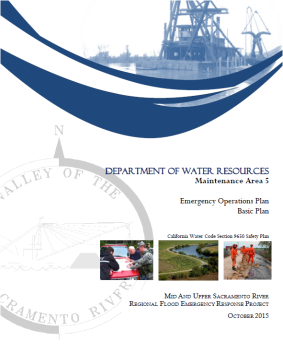 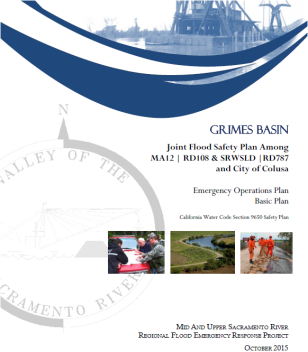 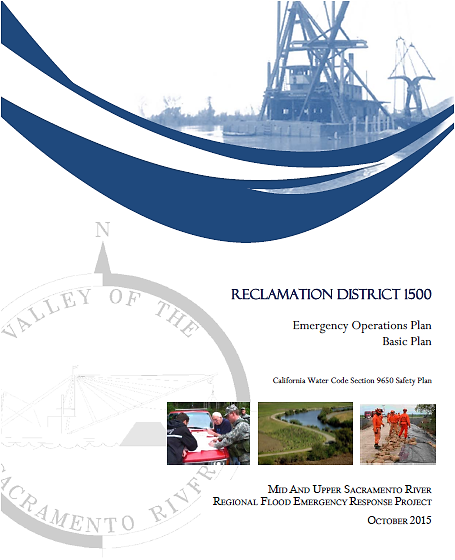 [Speaker Notes: The above efforts will provide levee patrol plans, evacuation plans, contingency options, delivery points and staging areas, communication plans and flood fight histories.
These efforts provide increased emergency coordination, preparedness, and response levels for the region.]
Up to $5000 in application cost reimbursement for successful applicants
Statewide Flood ER Grants Next Steps
Third Statewide Grant proposal solicitation package expected 2017
Increased potential for non-planning project activity type funding
Future Solicitations
4/11/2016
20
Local Agency Participants
4/11/2016
21
[Speaker Notes: Yolo County (Dana Carey)
	Dana will talk from the County’s point of view on the benefits this grant has had related to coordination with LMA’s and will share some product this grant has supported.

KSN Representatives 
	Chris Neudeck will talk from the District Engineer Point of view on the benefits of these grants 
	Ron Baldwin will talk from the RD 108 point of view on the products this grant has supported]
Available Resources
Webpage:
    www.water.ca.gov/floodmgmt/hafoo/fob/floodER
William Wong
(916) 574-2305
William.Wong@water.ca.gov
Liz Bryson
(916) 574-1358
Elizabeth.Bryson@water.ca.gov
For more information or to be added to the email notification list contact
Statewide Grants:
Delta Grants:
[Speaker Notes: John to give closing remarks while this slide is up.]